Multicultural Counseling: The Factors, the Theories and Applications
Michele D. Aluoch, LPCC
River of Life Professional Counseling LLC
c. 2013
Defining “Multicultural”
Language

Race- the biology of a person, sociopolitical

Culture

Ethnicity- construct based on shared language, culture, traditions, and history

Gender

Age

Socioeconomic status

Spiritual views/other values
Defining “Multicultural”
CULTURE  =“any group of people who identify or associate with one another on the basis of some common purpose, need, or similarity of background”
(e.g. music, living arrangements, beliefs, hobbies, etc.), “those who have agreement about the way its done” (Hendricks, K.T., 2005)
Defining “Multicultural”
the coming together of two or more people from different cultural backgrounds in a helping relationship.”

(Torres-Rivers, E., Phan, L.T., Maddux, C., Wilbur, M.P., & Garrett, M.T., 2001)
What do we call “America?”
Melting pot- put all into one culture
Tossed salad- distinct yet create a new whole
Patchwork quilt- interdependent yet unique
Multicultural Competence
Multicultural competence- the extent to which counselors possess appropriate levels of self-awareness, knowledge, and skills in working with individuals from diverse cultural backgrounds
Risks if Not Multiculturally Competent
Without training:
Cultural encapsulation 
Reactions based on stereo types
Ignoring cultural differences
Avoiding critical subjects
Focusing on techniques to the exclusion of client factors
KEY= Counseling is not culture free!!!
History of Multicultural Counseling(Robinson, D.T., & Morris, J.R., 2000)
Used to be called “minority counseling.”

As recently as 2000, only 80% required multicultural counseling and only at the one course level.

Only 49% of psych /counseling programs integrated the issue of multicultural counseling across course
Multicultural Counseling Domains
professional identity
social and cultural diversity
human growth and development
career development
helping relationships
group work
assessment
research and program evaluation
Methods of Equipping Counselors to be Multicultural Competent
Taking a multicultural course
Infusing multicultural content into courses
Both of above
Methods of Equipping Counselors to be Multicultural Competent
Traditional strategies- reading assignments, videos, lectures

Exposure strategies- presentations by a representative of a given group

Participatory strategies- class discussions, simulations, role plays re. personal views, biases, and life experiences

Experiential exercises- exchange counseling, community based interventions, use of clinical games in class
Multicultural Supervision
Successful multicultural supervision- “things you said or did
(as the supervisor) that led to successfully facilitating the supervisee’s growth and development as a person and a professional or that led to a successful bridging of ethnic/cultural barriers between the supervisor
 and the supervisee.”
(Dressel, J.L, Consoli, A.J., Kim, B.S.K., & Atkinson, D.R., 2007)
Why Multicultural Training Is Important
Changing population of U.S.

Issues of rapport building and empathy

Reducing premature termination

Remaining client focused

Designing individualistic effective intervention

Reducing risk for operating beyond scope of practice

Awareness of competencies needed with different cultures

To reduce risk of cultural encapsulation

To begin to correct incomplete and inaccurate assumptions that may lead to misdiagnosis or unhealthy applications of treatment

To remain clinically relevant to the needs of each individual

To test the organizational mission, policies and procedures, and approaches used for applicability to all persons served
Multicultural Games- Purposes
To sensitive counselors in training
 to potential issues

To overcome sense of powerlessness

To deal with the norms of society
 vs. personal norms

To allow for childlike discovery
 of important factors

To test and experiment with approaches with different cultures
Multicultural Games- Examples:
Bafa Bafa-  * simulated cultures (Apha and Beta groups- each learn everything about the other culture then interact and then switch)

Step Forward/Step Back- like Mother, May I?
* Characters created with various cultural attributes
* May move forward or backward so many steps based on the degree to which some things may or may not be factors in a cultural character’s life

Cultural Jeopardy-  *Used to recall and apply knowledge of information about cultures

May I help You?-  *game of trying out counseling approaches on various cultures of clients and seeing how it goes

Evaluation: experiences, feelings, knowledge, self awareness
Teaching MulticulturallyFier, E.B., & Ramsey, M., 2005
Instructors need to examine own biases
Gaps in ethical codes
Requires that the power differential and hierarchy be minimized
Testing MulticulturallyHill, J.S., Robbins, R.R., & Pace, T.M., 2012
Tests not normed on various cultures
Tests invalid for cultural issues and pathology
Ex: MMPI-2
Multicultural AssessmentGerstein, L.H., Rountree, C., & Ordonez, A., 2007
Counselors- go in with hypothesis and tend to seek confirmations- confirmation bias
Anthropologists- open ended, hear the story
Ideals, beliefs, values, explanations, evaluations, symbols, historical stories, behaviors, experiences
Suggestion- move toward this open-ended, client driven approach for assessment
Supervisory Behaviors in Successful Multicultural Supervision(Dressel, J.L, Consoli, A.J., Kim, B.S.K., & Atkinson, D.R., 2007)
Creating a safe environment for discussion of multicultural issues,

Developing my own self awareness about cultural ethnic identity biases 

Communicating acceptance of and respect for supervisees’ culture

Listening to and demonstrating genuine respect for supervisees’ ideas about how culture influences the clinical interaction

Providing openness, genuineness, empathy, warmth, nonjudgmental stance

Validating integration of supervisees’ professional and racial/ethnic identities and helping to explore potential blocks to this process

Discussing and supporting multicultural perspectives as they relate to the supervisee’ clinical work
Supervisory Behaviors in Successful Multicultural Supervision(Dressel, J.L, Consoli, A.J., Kim, B.S.K., & Atkinson, D.R., 2007)
Tending to feelings of discomfort experienced by trainees concerning multicultural issues

Supporting supervisees own racial/ethnic identity development

Presenting myself nondefensively by tolerating anger, rage, and fear around multicultural issues

Providing supervisees a multiculturally diverse caseload to ensure breadth of clinical experience

Attending to racial/ethnic ethnic cultural differences reflected in parallel process issues 9supervisor/supervisee and supervisee/client)

Discussing realities of racism/oppression and acknowledging that race is always an issue.

Acknowledging, discussing, and respecting racial/ethnic multicultural 

similarities and differences between myself and supervisees and exploring feelings concerning this
Supervisory Behaviors in Successful Multicultural Supervision(Dressel, J.L, Consoli, A.J., Kim, B.S.K., & Atkinson, D.R., 2007)
Addressing a broad range of differences (e.g. learning styles, interpersonal needs, social orientation, religious/spiritual beliefs, and race)

Checking out the supervisory expectation with supervisees

Initiating discussion about the importance of culture

Acknowledging and discussing power issues in supervision that may be related to racial/ethnic multicultural differences

Encouraging supervisees to share, within supervision, their personal and professional cultural background and experiences

Consulting colleagues willingly about my own reactions to racial/ethnic concerns from supervision

Acknowledging my own lack of knowledge on racial/ethnic multicultural differences and inviting supervises to give me feedback and teach me
Supervisory Behaviors in Successful Multicultural Supervision(Dressel, J.L, Consoli, A.J., Kim, B.S.K., & Atkinson, D.R., 2007)
Testing hypotheses about my supervisees, not accepting “just one view“

Self-disclosing aspects of my own cultural background

Engaging supervisees in peer review with each other's cases through case conferences

Seeking understanding of supervisees' culture through both didactic and experiential means on my own

Providing written and verbal feedback regarding supervisees' multicultural interactions with staff and clients

Providing multicultural readings and related training experiences for supervisees

Being willing to confront supervisee's inadequate skills, listening if that is challenged on grounds of cultural insensitivity, but not backing away from my own standards and values
Supervisory Behaviors in Successful Multicultural Supervision(Dressel, J.L, Consoli, A.J., Kim, B.S.K., & Atkinson, D.R., 2007)
Allowing supervisees to see my clinical work in cross-cultural counseling and/or consultation through tapes or live observation
Letting supervisees take responsibility
Providing supervisees with information about various cultures
Offering supervisees mentorship and other collaborative professional opportunities with me (e.g., co-led presentations, coauthored papers)
Departing from Western theoretical perspectives in supervision
Having supervisees keep a journal that documents personal reactions to interactions with seminar facilitator and intern colleagues
Supervisory Behaviors in UnsuccessfulMulticultural Supervision (Dressel, J.L, Consoli, A.J., Kim, B.S.K., & Atkinson, D.R., 2007)
Lacking awareness regarding my own racial/ethnic/cultural biases and stereotyping

Overlooking and/or failing to discuss cultural issues

Becoming defensive around racial/ethnic/cultural issues

Failing to establish a working alliance and safe environment

Not recognizing the power of the supervisory role

Making assumptions about the supervisees' experiences or beliefs, based on their ethnicity or culture

Presenting a particular point of view that was rigid and dogmatic

Ignoring gender issues in relation to cultural/socioeconomic backgrounds of myself and my supervisees

Not acknowledging or discussing racial/ethnic/cultural differences between myself and my supervisees
Supervisory Behaviors in UnsuccessfulMulticultural Supervision (Dressel, J.L, Consoli, A.J., Kim, B.S.K., & Atkinson, D.R., 2007)
Not exploring together the impact of different cultural, socioeconomic, and gender backgrounds on how we conceptualize clients and the therapy process

Being inattentive and insensitive to supervisees' insecurities in addressing muiticulturalism/racism

Not supporting and encouraging a supervisee's own racial/ethnic identity development

Not having a diverse caseload for supervisees thus limiting opportunities for discussion of racial/ethnic/cultural issues

Failing to recognize my own position of racial/ethnic privilege

Treating supervisees as "spokespersons" for their whole racial/ethnic group

Invalidating importance of multicultural supervision by not dedicating enough time to it
Supervisory Behaviors in UnsuccessfulMulticultural Supervision (Dressel, J.L, Consoli, A.J., Kim, B.S.K., & Atkinson, D.R., 2007)
Not exploring together the impact of different cultural, socioeconomic, and gender backgrounds on how we conceptualize clients and the therapy process

Being inattentive and insensitive to supervisees' insecurities in addressing muiticulturalism/racism

Not supporting and encouraging a supervisee's own racial/ethnic identity development

Not having a diverse caseload for supervisees thus limiting opportunities for discussion of racial/ethnic/cultural issues

Failing to recognize my own position of racial/ethnic privilege

Treating supervisees as "spokespersons" for their whole racial/ethnic group

Invalidating importance of multicultural supervision by not dedicating enough time to it
Supervisory Behaviors in UnsuccessfulMulticultural Supervision (Dressel, J.L, Consoli, A.J., Kim, B.S.K., & Atkinson, D.R., 2007)
Not learning about and considering supervisees' racial/ethnic/cultural background

Not acknowledging and encouraging supervisees when they use issues of ethnicity in an appropriate and relevant manner in the course of their work with clients

Assuming supervisees' cultural awareness without justification

Having poor boundaries that were intended to create openness but instead contributed to dual role conflicts with supervisees

Insufficient consultation/peer supervision for me to work out my own racial/ethnic/cultural issues

Not inviting supervisees to bring [it] to my attention if it feels [to them] that I have done/said something they see as racial

Inhibiting my own interventions for fear of being perceived as culturally insensitive
Supervisory Behaviors in UnsuccessfulMulticultural Supervision (Dressel, J.L, Consoli, A.J., Kim, B.S.K., & Atkinson, D.R., 2007)
Assuming, without justification, a racial/ethnic/cultural barrier being a developmental issue for the client 

Focusing too much on content and not enough on process

Misinterpreting body language/nonverbal communication of supervisees

Lack of focus on mutual goal setting

Becoming too preachy about racism/prejudice

Allowing discourse that may inhibit supervisees' free expression

Discussing power issues in individual context only and not in a cultural context 

Not providing enough structure for supervisees who held culturally based expectations for structure 

Addressing issues of race/ethnicity/culture with supervisees who are not ready for them

Demonstrating workaholic style that intimidates supervisees
General Guidelines
Should be both practical and clinical

Balance between narrowly defined characteristics of a culture versus individualized characteristic across culture

Letting the client determine how central/not important cultural issues are

Should be both didactic and experiential

Should be integrated into the counselor’s professional identity

Should be incorporated into clinical supervision, practicum, internships, and ongoing clinical interactions
Areas of Multicultural CompetenciesTo Address
Attitudes

Self awareness- cognitive and affective

Sensitivity to others

Personal background/life experiences

Personal limits of competency

Sources of discomfort

Knowledge

Personal multicultural heritage

Historical oppression, discrimination, stereotyping

Social impact of personal style and values
Areas of Multicultural CompetenciesTo Address
Skills
Training


Relevant research

Active involvement with cultural groups outside
counseling office (not clients)

Ongoing consultation

Culturally appropriate interventions

Bilingual (if helpful)

Awareness of appropriate referral sources and resources in the community

Willingness to adapt as needed (assessment/testing, evaluation, clinical goals, style)
Self Evaluation- Multicultural Competency
Relinquishing absolute truths 
Accepting multiple perspectives
Critically analyzing techniques and interventions to choose ones with bets fit for a given client
Hearing how someone’s cultural traditions, values, beliefs, and worldviews affect their intrapersonal and interpersonal interactions
Self Evaluation- Multicultural Competency
Developing interventions which are culturally sensitive
Refuse to use counseling approaches which produce negative, oppressive, or unethical results
Multicultural Counseling Skill Subscale Items
Green, R.G., Klerman, Stern, M., Bailey, K., Chambers, K., Calridge, R., Jones, G., Kitson, G., Leek, S., Leisey, M., Vadas, K., Walker, K.  (2005):

See 50% of my clients more than once
Recognize cultural mistakes quickly and recover
Use several methods of assessment
Able to distinguish between need for brief and long term services
Effective crisis interventions
Various practice skills and techniques
Compatible verbals and nonverbals
Multicultural Counseling Skill Subscale Items
Solving problems in unfamiliar settings
Having an understanding of racial and ethnic minority groups.
Understanding the legalities of immigration.
Extensive professional or collegial interactions with minority individuals.
Enjoying interacting with people from different cultures.
Advocating for people of different cultures.
Seeking workshops on multicultural competency
Multicultural Counseling Skill Subscale Items
Understanding the roles of age, gender, SES, roles.
Self examination of cultural biases.
Knowing and applying research methods regarding multicultural practice.
Awareness of changing practices for populations served.
Monitoring any defensiveness.
Working with clients on issues of acculturation if needed.
Dealing in non-stereotyped ways.
Multicultural CompetencyCaldwell, L.D., Tarver, D.D., Iwmoto, D.K., Herzberg, S.E., Cerda-Lizarraga, P., & Mack, T.  (April 2008).
1. Color blindness- more homogenous classification of clients
2. Client focused
3.Acknowledegmnet of individual differences
4. Textbook consistent treatment
5. Skills- based
6. Self integration
Cultural AuditingCollins, S., Arthur, N., & Wong-Wylie, G., 2010
To make sure counseling assessment and interventions are consistent with what is helpful for the client

1. establishing rapport
What conflicts in values might arise?
How might my prior history of working with clients from a similar group affect my working with this client?
What are my client’s cultural norms?
Cultural AuditingCollins, S., Arthur, N., & Wong-Wylie, G., 2010
2. development of trust and respect:
What information about the counseling process might the client require to understand the roles and processes involved?
What do I bring to this encounter as a person who will support or hinder the development of trust and respect?
What can I do to enhance credibility as someone who can help the client reach his or her goals?
Cultural AuditingCollins, S., Arthur, N., & Wong-Wylie, G., 2010
3. Potential influences of culture on interventions:
Celeist wilingnes sto return to counseling?
What ere the cleiont;s norma swith relationshipo to time, scheduling, and who praticiaptes in cousnling?

4. Potential influences on the client:
What assumption sod I have about this?
What do I assume is similar? Difrenet?
What are my hypotheses about the cleint’s concerns? What aspects of my worldview might confluct with this client?
Am I open to modifying my assumptions?
Cultural AuditingCollins, S., Arthur, N., & Wong-Wylie, G., 2010
5. View of culture on presenting concerns:
What od I believe about human nature and development?
What assumptions do I have about change?

6. Client’s views on presenting concerns:
What is the client’s sense of where the problem is located?
How might the client’s conceptualization differ from mine because of his cultural identity?
Cultural AuditingCollins, S., Arthur, N., & Wong-Wylie, G., 2010
7. Sociopolitical influences:
What is the role of acculturation?
How might my own level of identity support or hinder my client?

8. Definition of client goals:
What methods are consistent with the goals the client would like to see?
Cultural AuditingCollins, S., Arthur, N., & Wong-Wylie, G., 2010
9. Influences of culture on interventions:
What types of interaction would address this client’s presenting concerns?
Am I open to incorporating native practices?
What would the client consider indicators if success?

10. Client progress in counseling:
Indicators of success?

11. The influence of culture on termination:
What are cultural meanings of endings for this pe                                                                                                                                                                                                                                                                                                                                                                                                                rson?
Multicultural Assessment AreasBraun, F.K., Fine, E.S., Grief, D.C., Devenney, J.M., 2010
1. increase self awareness
2. account for clients’ multiple identifications
3. form working hypotheses
4. establish base rates
5. determine sociocultural and sociopolitical contexts
6. find unique qualities
7. determine physical factors
8. psychological conditions and stressors
9. find out which identities shifted over time
Video Interview of Michele Aluoch
Components of Effective Multicultural Counseling
Counseling Empathy Versus Cultural Empathy
Empathy in general:
understanding the person’s frame of reference
communicating that understanding to him/her effectively

Cultural empathy: “retaining one’s separate cultural identity and simultaneously being aware of and accepting cultural values and beliefs of the client.”
1. validating the inner experience of the client
2. acknowledging the client’s subjective world
Counseling Empathy Versus Cultural Empathy
Verbal Communication
Language
Phrases
Slang
Nonverbals
Touch
Look
Gestures
Intonation
Dress
Smell
Body movements
Proximity
Alternative View: UniversalismKinnier, R.T., Dixon, A.L., Barratt, T.M., & Moyer, E.L.  (January 2008)
Are there some things that should be universal for all people?
Are there some truths and factors that are mostly agreed upon?
Opposite moral relativism
Criteria=90% or more
Cultural Empathy
Describe what the client is experiencing in words he/she can validate.
Express interest in learning more about the client’s experience.
Clarify language and communication meanings.
Convey an honest desire to be helpful to the client
Face, rather than ignoring or overlooking, cultural differences.
Discuss cultural differences if they are central and pertinent to that individual’s counseling.
You feel ______________
when/because _____________
and in the future you wish _________________.
Get 3 Yes es.
Effective Cross- Cultural Counseling
Sincerity- good intention, real-ness

Service energy- Communicating client value

Knowledge of the client’s culture- experience, study/research, or allowing client to teach you

Nonjudgmental- avoiding jumping to conclusions and personal prejudices, framing in context, let go of being “the authority”

Resourcefulness- Linking to community resources

Sensitivity- awareness of what is/is not an issue for that client

Historical awareness- knowing the background of this cultural group, society, gender, community, religious or political group, etc.

Ongoing critical reflection- ongoing personal assessment and assessment of the counseling situation
RESPECTFUL(D’Andrea, M., & Heckman, E.F., 2008)
R religious/spiritual 
E	economic class
S sexual identity
P psychological development
E	ethnic/racial identity
C chronological issues
T trauma and threats to well being
F family issues
U unique physical issues
L language and location or residence issues
Typical “Euro-American” Traditional Counseling Goals
Building self-esteem
Learning to set boundaries
Developing assertiveness
Increasing self care
Building independent living skills
Promoting individuality/autonomy
Reinforcing belief that equal opportunities are open to all
Alternative “Multicultural” Goals
Promoting collective well-being
Developing relationships with those in their group
Avoiding conflict, maintaining peace
Building a multi-generational identity
Stimulating one’s personal narratives
Aquiesing to others
Deference to authority
Respect for elders
Equilibrium with nature
Unity with others
Fulfillment of family obligations even unto old age
Challenges with Multicultural Counseling
Language barriers
Premature dropout rates and terminations
Different worldviews
Different values
Historical differences in the life narrative
Research marked by opinions rather than much empirical support
Research largely based on self report or subjective report/observation
Little emphasis on within group differences
False impression that multicultural counseling occurs strictly within distinct racial and ethnic boundaries
Multicultural counseling excludes whites because it implies that “culture” doesn’t count for them
Social Justice: A Role for Counselors?
Social justice- scholarship and professional action designed to change societal values, structures, policies, and practices, such that disadvantaged or marginalized groups gain increased access to… tools of self determination.”
(Steele, J.M., 2008)

Advocacy- taking action to produce environmental change on behalf of clients
(Steele, J.M., 2008)
Four Critical Principles of Social Justice(Crethar, H.C., Rivera, E.T., & Nash, S., 2008)
Equity- fair distribution of resources, rights, and responsibilities to all members of society

Access-ability for all people to access the knowledge, power, resources, and services that are crucial to realizing a standard of living that allows for self-actualization and self-determination

Participation- The right of every person in society to participate in and/or be consulted on decisions that affect their lives as well as other persons in their environmental systems

Harmony- helping individuals make sacrifices with the understanding that such sacrifices ultimately maintain the best interests of all persons concerned
Social Justice: A Role for Counselors?
Goal=empowerment
increased individual control in their lives
development of new skills
reframing in terms of present strengths
Social Justice Tasks(Steele, J.M., 2008)
Going beyond the counseling office to tackle issues of cultural awareness in the community, churches, schools, and legislative bodies

Learning and educating others on the history of various cultural and ethnic groups including their values, ethnicity, worldviews, and perceived factors of oppression or privilege

Actively questioning other counselors who do not seem to be culturally appropriate or may be exploitive of someone’s culture

Promoting and using only culturally relevant interventions

Facilitating indigenous healing methods when applicable

Advising others re. cultural issues

Being a community representative and agent of change

Largely absent form counseling programs

IS THIS OUR JOB AND ROLE???
Critical Questions to Consider in Multicultural Counseling(Tsang, A.K.T., Bogo, M., & George, U., 2008)
Does client-counselor similarity or difference affect outcome of counseling?

What are effective counseling processes with this person/group?

What role do acculturation, age, gender, class, religion, etc. have in this case?

What tools are best for evaluating this client and setting treatment goals? (tests, life experiences, self/other report)?
How To Broach Multicutural Issuesin Counseling(Day-Vines, N.L. Wood, S.M. Grothaus, T., Craigen, L., Holman, A., Dotson-Blake, K., & Douglass, M.J., 2007)
Broaching- continually inviting the client to speak on multicultural issues

Five styles:
avoidant- a race neutral perspective, all people everywhere are the same
isolating- approaching topics of race in a simplistic manner
continuing-congruent- active client invitation to explore issues of race, gender, and other multicultural issues, looks at both the culture and the individualistic factors
integrated/congruent- not only bringing up multicultural topics but integrating them into the practice of counseling 
infusing- a consistent commitment to bringing up multicultural counseling, incorporating issues in counseling, and social justice outside counseling sessions

Counselors are perceived as more credible by clients when they bring up multicultural concerns directly.
Effects Of Broaching Multicutural Issuesin CounselingZhang, N., & Burkard, A.W., 2008
Prevents misdiagnosis
Prevents a sense of mistrust by clients
Prevents premature termination
Stronger therapeutic alliance
Feeling of therapist being more emotionally present
Allowance for periods of connection and disconnection
Status of Counselors(Day-Vines, N.L. Wood, S.M. Grothaus, T., Craigen, L., Holman, A., Dotson-Blake, K., & Douglass, M.J., 2007)
Disintegration- conflict results from contradictions in beliefs (e.g. saying you are not racist yet expressing racist views)

Reintegration- vacillating between approaching and avoiding racial issues

Pseudo-independence- A conscious effort is made to interact with people for different cultures but primarily at an intellectual level

Immersion/emersion- deep desire to understand the effects of and prevent against privilege of our culture or discrimination of a culture

Autonomy- counselors accept their individual roles in terms of multicultural issues and then move to social justice action regarding those issues
Counselor Self Discloure?(Cashwell, C.S., Shcherkova, J., & Cashwell, T.H., 2003)
Differences in preference between people of different cultures

Mexican- seen as unprofessional and les attractive clinically

African American- seen as more trustworthy and professional when self disclosing

Caucasian- seen as more trustworthy and professional when self disclosing
WESTERN VERSUS EASTERN WORLDVIEWS
Western 		    VS. 	      Eastern 
Individuality		             	    Relationship
Democratic			    Authoritarian
Nuclear Family Focus	    Extended Family Focus
Youth Emphasized		    Maturity Emphasized
Independence		    Interdependence
Assertiveness		    Compliance
Nonconformity		    Conformity
Competition			    Cooperation
WESTERN VERSUS EASTERN WORLDVIEWS
Western 	VS. 	             Eastern 
Conflict				Harmony
Freedom			Security
Individual Needs			Collective Goals
Responsibility w/i indiv.		 Responsibility in society
Express Feelings			Control Feelings
Uniqueness of each person  	Uniformity of each person
Self actualization		Collective actualization
Future Focus/Goals		Traditionalism
Innovation			Conservatism
Morality-internal, individual	Morality-relational
*Change is very good*		   *Support is very good*
WESTERN VERSUS EASTERN WORLDVIEWS
Video Interviews
Age and Generational Factors
Age and Generational Factors
Traditionalists (1900-1945)

People: Joe di Maggio, Joe Louis, Dr. Spock, Alfred Hitchcock, Rat Pack, FDR, Duke Ellington, Ella Fitzgerald, Charles Lindberg, John Wayne, Bob Hope, Elizabeth Taylor

Places/Issues: Pearl Harbor, Normandy, Hiroshima, Korea, Bay of Pigs
Iwo Jima, World War I, Roaring Twenties, Great Depression, New Deal, World War II, Korean War

Signs of the times: Roadsters, drive ins, 45s, record players, the twist

Beliefs:
Values: Loyalty, Patriotism
Retirement is a well earned reward
Work hard now while you can.
Viewed as resistant to change by Gen Xers.
Build a legacy.
Internal rewards of a job ell done are most valued.
Age and Generational Factors
Baby Boomers (1946-1964)

Largest group in size

People: 
Martin Luther King Jr., the Kingston trio, Richard Nixon, John F. Kennedy, the Cleaver family, Rosa Parks, the Manson family, the Osmonds, Gloria Steinem, Barbara Streisand, John Belushi, Janis Joplin, Captain Kangaroo, Captain Kirk, the Monkees, the Beatles, the Partridge family, the Rolling Stones

Places/Issues: Watergate Hotel, Kent State, Wooodstock

Signs of the times: bell-bottoms, mood rings, Brooks Brothers suits, Rolex watches

Beliefs:
Values: optimism, good education, competitiveness
Be productive
Mentality of never retiring, always working
Fight for what you have, work hard, and save
Build the best career and lifestyle you can.
Build from the bottom up by being faithful till you achieve money, title, achievement.
As get older and retire leaving large gaps especially in upper management
Age and Generational Factors
Generation X (1965-1980)

Half the size of baby boomers

People: Brat Pack, Bill Clinton, Bill Gates, Monica Lewisnski, Ayatollah Komenini, Ted Bundy, Al Bundy, Beavis and Butthead, Clarence Thomas, OJ Simpson, Madonna, Michael Jackson, Michael Jordan

Places/Issues: Starbucks, anywhere TV and media could take you

Signs of the times: AIDS, crack, child molesters, drunk drivers, milk cartons-disappearing kids

Beliefs:
Values: skepticism, technological advancement (cable, digital TV, VCRs, video games, fax machines, pages, cell phones, Palm Pilots, computers)
It’s okay to change jobs and environment often.
It’s all modifiable and adaptable.
“Show me the money.”
Freedom and flexibility are most important.
Age and Generational Factors
Millenials (1980-1999)

People: Prince William, Chelsea Clinton, Claire Danes, Leonardo DiCaprio, Kurt Cobain, Courtney Love, Barney, Britney, Backstreet Boys, Felicity Buffy, Marilyn Manson, Mark McGuire, Sammy Sosa, Serena Williams

Places/Issues: 90210, Dawson’s Creek, Oklahoma City, cyberspace

Signs of the times: technology (born with cell phones, pagers, and computers, I Pods, access to illegal drugs, Columbine and school shootings, increases in gang violence

Beliefs:
Values: self identity, appreciation of diversity
Be real with me.
Self entitlement.
Collaborate  discuss, compromise.
Entitlement
Take care of the environment
Build parallel careers.
Each person personally defines what is meaningful for him or her.
Age & Generational Factors
A Video Interview
Adapting to Global Cultural Meanings
Be aware of your own national culture and associated meanings.  This does affect your worldview.
Know the cultural worldviews n critical issues of those you are interacting with.

First meetings/introductions: Do I verbally acknowledge the person, give a handshake, bow, or head nod?
Space and distance
Colors: (worn)America= navy blue is commonly accepted but in Asia especially India pinks and reds are commonplace, (writing)- different colors may signify dif. emotions in some cultures
Adapting to Global Cultural Meanings
Shoes- on or off feet?
Dress codes: Generally being cleaned and well groomed is important.  Professionalism should focus on modesty- women (dresses and skirts at least to the knees, not trousers sometimes), avoid jeans and looks that made be considered too casual or offensive to some
Gift giving: Find out the particular meanings in each respective culture.  Sometimes giving a gift is expected but at other times is offensive.  Which festivals are important to each culture and population?  What is the perceived meaning behind a gift? (e.g. pigskin to Hindus or Muslims, knives to Chinese
Time: being punctual versus taking time and being more casual, meanings behind getting tasks completed versus being flexible
Values: being versus doing
Multicultural Approaches to Therapy
Elements For Multicultural TherapyHanna, F.J., & Cardona, B.  (July 2013)
1. A sense of necessity for change
2. Willingness to experience anxiety
3. Awareness
4.Confronting the problem
5.A will to change.
6. Hope for change.
7. Social support for change.
Key Questions To Put Multicultural Issues in Context(Hendricks, K.T., 2005)
Who is the family?
What does this person believe about
 sickness and health?
What is the relationship between the individual and family?
Who makes the decisions in the family?
How do generations relate?
How is self expression and self determination viewed?
What are the nonverbal protocols?
Culturally Sensitive Treatment (CST)Roysircar, G.  (April 2008)
Distinguished from empirically supported treatment
What clients say meets their needs

Incorporation of the client’s values into therapy
Racial, ethnic, and linguistic matching of the client’s cultural values into therapy

Therapy provided in the client’s native language
The explicit cultural or multicultural paradigm of the agency providing services
Consultation with people in the client’s culture
Culturally Sensitive Treatment (CST)Roysircar, G.  (April 2008)
Outreach efforts to underserved clientele
Provision of services like childcare when needed
Oral administration of materials for illiterate clients
Cultural sensitivity training for staff
Knowledge of referrals to outside sources when needed
Culturally Sensitive Treatment (CST)Roysircar, G.  (April 2008)
Cognitive Match Models
Matching the client’s worldview
Case conceptualization
Strategies and treatment approach
Defining the problem
Goals for problem resolution
Skill development methods
Incorporating the client’s worldview, family supports, community, etc
Culturally Sensitive Treatment (CST)Roysircar, G.  (April 2008)
Racism Acknowledgement Model:
Addressing oppression
Looking at racial identity development
Recognition of various identities of the individual
Consciousness raising
Culturally Sensitive Treatment (CST)Roysircar, G.  (April 2008)
Acculturation Models:
Helping sort through needs of family and community closeness versus individuality
Dealing with double bind messages- country of origin and U.S.
Culturally Sensitive Treatment (CST)Roysircar, G.  (April 2008)
Spirituality/Religious Models:

Psychoeducation
Relaxation/leisure
Affective expression and regulation
Cognitive coping
Narrative development and processing
Family/community
Future development
Cultural Accommodation ModelLeong, F.T.L, 2011
I- individual
U-universal
G-group


Different cultures emphasize different aspects
Cultural Accommodation ModelLeong, F.T.L, 2011
Every man is:

Like all other men (U)
Like some other men (g)
Like no other man (I)
Client’s Perceptions of Discrimination
Perceived racism- subjective experience of racism and prejudice based on one’s personal life experiences
Higher discrimination was related to characterological attributions rather than
 situational attributions.
Blacks
Women
Lower socioeconomic groups
Confronting RacismDeRicco, J.M., & Sciarra, D.T.  (January 2005)
Frequency of familiarity with new groups aloe is not enough
Critical elements:
Willingness to re-examine worldviews and life experiences
Development of a higher proportion of neutral or positive interactions with that group
Preferrable between people of equal status
Counseling Black/African Americans-general
Know Black history

Consider the generally stronger religious and spirituality base

Be prepared to potentially deal with multigenerational or non-traditional families- aunts/uncles, grandparents taking care of the children

Listen regarding the role of community

More than other cultures there is extensive literature on what is called “the drama of opposition” and desire to make conflict known/externalizing.
Counseling Black/African Americans-general
Blacks demonstrate more range of movement, quick responses, and more energy.

Challenges regarding early or premature termination

Depressed moms more likely than nondepressed moms to yell at, physically punish, or be inconsistent with their children

Supportive father figures are just as effective as biological parents and may be even more helpful than absentee biological fathers

Peer mentoring and mediation or community supports work as well as or in many cases better than counseling
Rap Therapy(Elligan, D., 2001)
A therapy for black American children that incorporates love of rap music

97%- like rap music

50%- but 1 or more rap CDs per month

Based on social psychology and learning theory

Types of rap:   
 1. gangster rap-violence, guns, profanity
2. materialistic rap- wealth, possessions, women
3. political/protest rap- political issues, racism, sexism,
 ethnic identity
4. positive rap- education, responsibility ethnic pride
5. spiritual rap- traditional rap with gospel music
A version of narrative therapy
Rap Therapy(Elligan, D., 2001)
Stages:

1. Assessment- Determining client appropriateness, building rapport with the client about artists and topics he/she enjoys

2. Alliance- Empathy and rapport building, listening and discussing the music

3. Reframing- Attempt to broaden use of rap music (strengths based)

4. Role play with reinforcement- Viewing rap as poetry and narrative

5. Action and Maintenance- Using writing to initiate actions steps (behavioral)
Counseling Techniques Deemed SuccessfulFor Black Americans(Harper, F.D., Terry, L.M., Twiggs, R., 2009)
Supportive counseling- strengths based solution focused therapy reinforcing or expressing approval for completion of tasks and positive healthy actions

Information giving- psychoeducational procedures including disseminating info. on issues of importance to this population (HIV/AIDS, higher education, underage pregnancies, job opportunities, stress management)

Cognitive-Behavioral approaches- identify and confront irrational, self defeating thoughts
“Studying is a white thing.”
“I won’t live long so I don’t need to look toward the future.”
“Self defense, violence, prison, are cool things.  It shows you’re a man.”
“She got pregnant.  It’s not my fault.”
“He/she made me hit him/her.”
“There are no jobs out there for me anyway.”
Counseling Techniques Deemed Successful For Black Americans(Harper, F.D., Terry, L.M., Twiggs, R., 2009)
Behavioral
Provide developmentally appropriate movies, videos, and resources rather than adults resources

Community Support
Linkage to churches or other faith based institutions or community agencies teaching kids positive values

Linkage to business opportunities, job training and awareness, childcare

Link to prevention programs in the criminal justice system
Counseling Asian clients- general
Consider the importance of the collective goals in society.

Focus on their values of respect, pride, and dignity.

Be an expert and knowledgeable on what you are telling them.

Be very direct.

Provide frequent practical technique and application- behavioral interventions are appreciated.

Do not expect a lot of emotional expression- This is NOT resistance.
Counseling Asian clients- general
Physical approaches to healing are okay to incorporate including medical treatments and natural approaches.

Asians people tend to value decorum and conformity.

Symptoms of Asian people often do not come out in verbalized emotions but moreso in physical somatic complaints related to nervousness and worrying.

More focused than other cultures on credentials- are you an authority?- words, mannerisms, office materials, office décor

Filial therapy is helpful for parent/child/ family issues (teaching parents empathy, attending, based pay therapy tenants

Great success with cognitive-behavioral therapy counseling Chinese- specific, direct, goal centered, practical
Counseling Native American clients- general
Be prepared to wait in silence a lot, even 1 month of counseling

Focused on being in the moment with them for long periods of time

Avoid looking directly at them for extended time as they are very aversive to what they perceive as staring.
Counseling Hispanic/Latino clients- general
Actively acknowledge respect for the family and the parents as knowledgeable informants.

Tendency to express more emotion in their native language.

Filial therapy is helpful for parent/child/ family issues (teaching parents empathy, attending, based pay therapy tenants

Core values: respect for authority figures, family interdependence, loyalty to a person once they connect with him/her as professional
Counseling Appalachian clients- general
Actively acknowledge respect for the family and the parents as knowledgeable informants.

Pride about their history, landscape, poetry, folklore, dance, crafts, and poetry

Many have endured severe poverty and deprivation

Very close knit mutigenerational families live in the same household 

Often, multiple changes of jobs to remain in their land

Modesty

Narrative therapies may work extremely well with them
Counseling Immigrants
Making sure that there is equal access to resources, rights, and  treatment
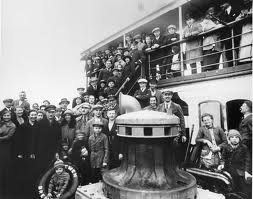 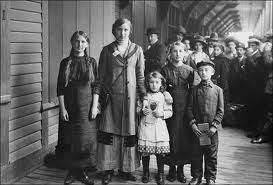 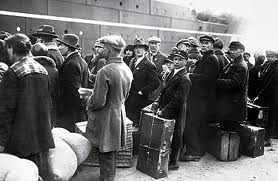 Common Issues For ImmigrantsNilsson, J.E.., Barazanji, D.M., Heintzelman, A., Siddiqi, M., & Shilla, Y. (October 2012)
PTSD- countries they fled, war-related violence, threat of personal injury, torture, sexual assault, malnutrition, disease
Dealing with immigration process and officials- stress
Academic difficulties of children
Lack of peer relationships
Frequent moves
Housing concerns
Differences in values between U.S. and previous country of residence
Financial difficulties
Common Issues For Immigrants
Self esteem issues
Hopelessness
Depression
Guilt
Facing discrimination
Feeling isolated
Feeling judged for family, marriage, and parenting methods
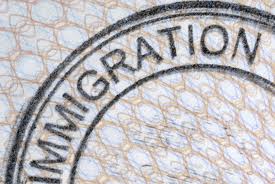 Common Issues For ImmigrantsNilsson, J.E.., Barazanji, D.M., Heintzelman, A., Siddiqi, M., & Shilla, Y. (October 2012); Villalba, J.A., (2009)
Lack of freedom for kids to run freely (compared to home country)
Fears about crime, child abuse, societal issues here
Concerns about lack of respect for the elderly
Lack of respect for their style of disciplining their kids
Lack of access to health insurance and benefits
Pessimism regarding the future
Multi-generational conflicts
TransculturalsMcDonald, K. E.,2011
Third culture kids
Born in one culture and growing up in another culture
What was seen on TV, Magazines, etc. versus experience in new culture
Dissonance regarding what to identify with
Conflicted sense of self
Multigenerational conflicts
Wellness Versus Disease
Traditional DSM IV TR based on medical model
Does this fit with multicultural competency?
Other cultures – focus on spirituality, holistic approach rather than disease and medicine
Other counseling focus areas: bicultural competence, resiliency, independence, flexibility
Need for resourcefulness, community
Placing cultural bound syndromes?
Mental health is only for “insane people”
Wellness Versus Disease
Consulting native healers, shamans, gurus, and exorcists
Medical field and professional looked down upon
Extended family and community is agent of change
Arranged marriages and families with 10% or less divorce
Input of family is essential
No such concept as family therapy
Immigrant Issues
Video Interviews
Counseling People with Spirituality Issues
1. What are your views concerning religion and spirituality?
2. How do you believe these views will affect your counseling role?
3. How will you be able to empathize with clients who have differing spiritual values than your own?
4. How will you keep your own spiritual values/beliefs from inappropriately influencing the counseling relationship?
Developing An Awareness of Role of Spirituality in the Counselor’s Life
Narrative story about your spiritual journey (factors that shaped it, people/places, significant events, where you believe you are at today versus where you’d like to be/think God wants you to be, etc.)
Role play with different types of clients what it might be like to counsel a person from differing faith or spirituality beliefs.
Consider what a “holistic” approach means to you.  What skills would you need to develop competencies to work with people of different ages, races, beliefs, religious, spiritual approaches?
Expectations of Conservative Christian Counseling Clients
(Turton, 2004; Belaire, Young, Elder, 2005; )

Expected respect for their worldview and acceptance
Expected that religion and spirituality would definitely be included as a significant part of the counseling process.  May include (determine on a case by case basis):
	Moral teachings	Scriptures or Bible verses 	Praying in Session
	Listening to story of their conversion or changes from past conversion, current 		struggles, etc.
	Hearing some thing about the counselor’s spiritual experience, moral beliefs, 		lifestyle, or conversion experiences
	Collateral consultation with clergy pastors, or religious “authorities” that the 		client can relate to or is accountable to
	Use “religious language” in session 	Use religious examples, stories, or parables
	Be willing to learn about client’s personal spiritual experience, denomination, 		journey.
	Refer client to someone who understands or can better empathically relate if needed		Accept the religious practices and rituals that are part of client’s experience.
Expectations of Conservative Christian Counseling Clients (Continued)
What Evangelical Christians Want From Counse
Prefer Non Directive Approach			
Expect to leave the counseling session with their lives “spiritually stimulated”
Expect to be encouraged to apply and further Biblical understanding
Goal of Counseling: valuCloser relationship with God, more fervent prayer life, a lifestyle that is consistent with traditional Biblical es, direct discouragement and challenging of lifestyle and behaviors inconsistent with the values they are stating they espouse

Overall: Less likely to attend counseling of the counselor is not a Christian and does not share their religious orientation (95%); Religious/spiritual beliefs affect my daily decisions (98%)
Beliefs Of Conservative Christians That May Clash with Traditional Counseling (Eriksen, Marston, & Korte, 2002)
Five Common Belief Systems of Conservative Christians to be Aware of in Counseling:
1) Self- focusing on oneself is selfish and is a sin
2) Truth- Christianity is the only true way to God
3) Answers to problems- the Bible is the answer book
4)Feelings-joy and peace are only acceptable
5) Social issues- divorce, homosexuality, abortion are not to be participated in

How would you handle someone who possibly espouses any of these beliefs?
Doing a Clinical Counseling Assessment Incorporating Spirituality
12 Sample Questions:
1. Do you wish to discuss spiritual issues in counseling when 	relevant? 
2. Do you believe in God?
3. What is God to you?
4. Is spirituality important to you (scaling)
5. Do you have a religious affiliation? Imp.to you? (scaling)
6.Do you attend a church, synagogue, or another gathering place?
7. How closely do you follow the teachings of your religion?
Doing a Clinical Counseling Assessment Incorporating Spirituality
8. How do you experience God’s guidance in your personal life?
9. Are you aware of any spiritual resources or practice sin your life that could be used to help you cope with or solve your problem? What are they?
10. Anything about your spirituality or religious community that concerns you?
11. Would you like your counselor to consult with your spiritual/religious leader if this could be helpful to you?
12. Are you willing to consider trying religious or spiritualty based suggestions from your counselor if they could be helpful to you?
Spiritual Genograms (Willow, Tobin, & Tomer, 2009)
For self reflection, understanding of spiritual and religious practices and family systems and multi-generational dynamics
Charting a spiritual family tree
Rational Christian Therapy(Johnson, 2006)
Using proven REBT- Rational Emotive Behavior Therapy (Albert Ellis) but incorporating client belief systems and spiritual worldview
Rational Christian Therapy(Johnson, 2006)
Common Misbeliefs in the Counseling Literature:
God must answer my prayers as I’d like them to be answered.
I absolutely should always be loved unconditionally by all my fellow churchgoers/Christians.
I ought to undeniably be obeyed by other when I quote Scriptures to defend my position.
I must never be judged but totally accepted as I am.
I must always be judged 
If only I work hard “enough” then God will see that I deserve _____.
Good people should always have “good” things happen to them and “bad” people should have “bad” things happen to them. (justice perspective)
People should have mercy on me but they should get what they deserve (justice).
I must spend the rest of my life paying back for what I said, did, etc.
Solution-Focused Counseling For Clients With Spiritual Concerns (Guterman & Leite, 2006)
Focuses on the interpersonal exchange
Goal- Increasing the number of exceptions to the problem: Observations of times clients are without the problem, observations of times where the problem is more resolved (client as expert observer in his/her world)
What treatments are effective for whom and under what circumstances”
Helpful questions:
Was there a time you coped better?
How did you manage?
The miracle question
Consistent with Christian spirituality: God intervening from the future to impact the present & humans as agents in collaborative partnership with God (Frederick, 2008)
Counseling American MuslimsAhmed, S., & Reddy, L.A., 2007
Teachings of Prophet Muhammad
Holy Book- Qur’an
Key behaviors:
1. Pray 5 times per day
2. fats I the month of Ramadan
3. give charity
4. perform the pilgrimage to Makkah at least once in lifetime
Beliefs and practices regarding abstaining fro alcohol
Beliefs and practices regarding modest dress
Importance of role of extended family- multigenerational
Counseling American Muslims
PTSD symptoms
Self esteem issues
Hopelessness
Depression
Guilt
Facing discrimination
Feeling isolated
Feeling judged for family, marriage, and parenting methods
Counseling American Muslims
Three categories:
 1. detachment or denial of Islam
2. acknowledgement that Islam carries some meaning
3. recognition that Islam is the central principle in their lives
Counseling People With DisabilitiesLewis, A.N., 2006
Counseling People With DisabilitiesD’Andrea, M., Skouge, J., & Daniels, J., 2006
Treatment Goals:
Helping them develop a worldview tied to their physical, emotional, and mental wellness.
Helping them draw on collective strengths often overlooked
Overcoming negative prejudices and stereotypes
Increasing awareness of biases within the counselor, community, etc.
Social justice and advocacy
Counseling People With DisabilitiesD’Andrea, M., Skouge, J., & Daniels, J., 2006
Examine personal prejudices about people with disabilities (blame, shame, guilt, fear)
Focus on positive attributes of cultivating hopes, dreams
Helping foster creative problem solving regarding this group
Constructing opportunities for people with disabilities
Assist in fostering inclusion
Awareness of communications and technologies available
Diagnosis In The Multicultural Context(Hays, D., G., Prosek, E.A., & McLeod, A.L., 2010)
If cultural context is not properly understood clients may be at risk for more severe diagnosis.

Examples:
Hispanics 1.5 times more often diagnosed with schizophrenia than whites.

African Americans are more likely than whites to be diagnosed as schizophrenic, substance abusers, and having dementia.

Those with lower educational levels are more likely to be given schizophrenia as a diagnosis rather than mood disorders
Diagnosis In The Multicultural Context(Hays, D., G., Prosek, E.A., & McLeod, A.L., 2010)
Women are more than twice as likely to be diagnosed with mood disorders than men.

Men are much more frequently diagnosed as avoidant personality, antisocial paranoid, and schizoid than women whereas women are more likely diagnosed as histrionic and borderline

Solution- counselor should re-assess diagnostic situations from a situational locus of control rather than a locus of control which blames the internal makeup of the client.
Medial Model Versus Wellness/Holistic Cultural ModelMiller, R., & Prosek, E.A., 2013
Rooted within the person
Versus
Rooted in the system, culture, environment

Alternative explanations: curses, nature, demons, family of origin, folklore, magical thinking- 
All magical thinking (according to cultural models) is not pathological- e.g. Native American with dream of bear
Genograms
For those with emphasis on family and multigenerational influences
Able to be flexible for a variety of issues
Health
Career
Mental and emotional concerns
Marriage and divorce patterns
Work well with Asians and Africans
Multicultural-Ecological Mapping
Multicultural-Ecological MappingRoysircar, G., & Pignatiello, V., 2011
Individual
Microsystem- parents, siblings, teachers, classmates, friends, coworkers
Mesosystem-interactions between parents, siblings, teachers, classmates, friends, coworkers
Exosystem- community resources, school policies, organizations
Macrosystem- cultural norms, expectations, values, and laws
Questions to Ask when Diagnosing People Of Various Cultures(Hays, D., G., Prosek, E.A., & McLeod, A.L., 2010)
What cultural characteristics define this person?

How can the symptoms be described by cultural characteristics?

How might be related to environmental factors and situational factors?

Which diagnosis fits the entire picture of this client?

How am I being influenced by the culture of my client?

Would I give this same diagnosis to a person from
 a different cultural background?
Case Examples
Case Examples:
Japanese female client- dad with gambling problem, lady in late 20s but not allowed to leave home

India 29 year old who is struggling with American idea versus native parents Indian idea of beauty and being single and what that means

40 yr. old African man hearing from God
Bibliography
Arredondo, O, & Toporek, R.  (2004).  Multicultural counseling competencies: Ethical practice.  Journal of Mental health Counseling, 26(1), 44-55.
	Arredondo, P., Tovar-Blank, Z.G., & Parham, T..  (2008).  Challenges and promises of becoming a culturally competent counselor in a sociopolitical era of change and empowerment.  Journal of Counseling and Development, 86(3), 261-268.
	Baggerly, J.  (2006).  Service learning with children affected by poverty: facilitating multicultural competence in counseling education students.  Journal of Multicultural Counseling and Development, 34, 244-255.
	Black, L.L.  (2011).  The initial development of the multicultural supervision scale.  Journal of Professional Counseling Practice, Theory, and Research, 38(2), 18-36.
Bibliography
Bluestone, C., & Tamis-LeMonda, C.S. (1999).  Correlates of parenting styles inpredominantly working and middle-class African American mothers.  Journal of Marriage and Family, 61, 881-893.
	Bonvillain, N.  (1993).  Language, culture, and communication: The meaning of messages.  Prentice Hall: Englewood Cliffs, NJ.
	Braun, F.K., Fine, E.S., Greif, D.C., & Devenney, J.M.   (July 2010).  Guidelines for multicultural assessment: An Asian American case study.  Journal of Multicultural Counseling and Development, 38, 130-141.
	Bulcroft, R.A., Carmoody, D.C., Bulcroft, K.A.  (1996).  Patterns of parental  independence giving to adolescents: Variations by race, age, and gender of child.   Journal of Marriage and the Family, 58(4), 866-883.
Bibliography
Burkard, A.W., Juarez- Huffaker, M., & Ajmere, K.  (2003)  White racial identity attitudes as a predictor of client perceptions of cross-cultural working alliances. Journal of Multicultural Counseling and Development, 31, 226-244.
	Burnham, J.J., & Lomax, R.G.  (2009).  Examining race/ethnicity and fears of children and adolescents in the United States: Differences between White, Hispanic, African American, and Hispanic populations,  Journal of Counseling and Development, 87,  387-393.
	Byars-Winston, A.M., & Fouad, N.A. (March 2008).  Metacognition and multicultural competence: Expanding the culturally appropriate career counseling model.  The Career Development Quarterly, 54, 187-201.
	Caldwell, L.D., Tarver, D.D., Iwmoto, D.K., Herzberg, S.E., Cerda-Lizarraga, P., & Mack, T.  (April 2008).  Definitions of multicultural competence: Frontline human service providers’ perspective.  Journal of Multicultural Counseling and Development, 36, 88-100.
	Cartwright, B.Y., Daniels, J., & Zhnag. S.  (2008).  Assessing multicultural competence: Perceived versus demonstrated performance.  Journal of Counseling and Development, 86, 318-322.
Bibliography
Casas, J.M., Ponterotto, J.G., & Guitierrez, J.M.  (1986).  An ethical indictment of counseling research and training: The cross-cultural perspective.  Journal of  Counseling and Development, 64, 347-349.
	Cashwell, C.S., Shcherbakova, J., & Cashwell, T.H.  (2003).  Effect of client and counselor ethnicity in preference for counselor disclosure.  Journal of Counseling and Development, 81, 196-201.
	Castillo, L.G., Brossart, D.F., Reyes, C.J., Conoley, C.W., & Phoummarath, M.J.  (2007).  The influence of multicultural training on perceived multicultural counseling competencies and implicit racial prejudice.  Journal of Multicultural Counseling and Development, 35, 243-254.
	Cates, J.T., Schaefle, S.E., Smaby, M.H., Maddux, C.D., & LeBeauf, I.  (2007). Comparing multicultural with general counseling for students who completed counselor training.  Journal of Multicultural Counseling and Development, 35, 26-39.
	Chen, E.C., Kakkad, D., & Balzano, J.  (2008).  Multicultural competence and evidence-based practice in group therapy.  Journal of Clinical Psychology in Session, 64(1), 1261-1278.
Bibliography
Chen, J., & Rizzo, J.  (2010).  Racial and ethnic disparities in use of psychotherapy: Evidence from U.S.  National survey data.  Psychiatric Services, 61(4), 364-372.
	Chung, R.C, & Bernak, F.  (2002).  The relationship of culture and empathy in cross-cultural counseling.  Journal of Counseling and Development, 80, 154-159.
	Coleman, H.L.K.  (2004).  Multicultural counseling competencies in a  pluralistic society. Journal of Mental Health Counseling, 26(1), 56-66.
	Coley, R.L.  (2003).  Daughter-father relationships and adolescent psychosocial functioning in low-income African American families.  Journal of Marriage and Family Therapy, 65(4), 867-875.
	Coll, C.G., Lamberty, G., Jenkins, R., & McAdoo, H.P.  (1996).  An integrative model for the study of developmental competencies in minority children.  Child Development, 67, 1891-1914.
	Comstock, D.L., Hammer, T.R., Strentzch, J., Cannion, K., Parsons, J., & Salazar, G.   (Summer 2008).  Relational-cultural theory: A framework for bridging relational, multicultural, and social justice competencies.  Journal of Counseling and Development, 86, 279-287.
Bibliography
Constantine, M.G., & Gainor, K.A.  (2001).  Emotional intelligence and empathy: Their relation to multicultural counseling knowledge and awareness.  Professional School  Counseling, 5(2), 131-137.
	Constantine, M.G., Hage, S.M., Kindaichi, M.M., & Bryant, R.M.  (2007).  Social justice and multicultural issues: Implications for the practice and training of counselors and counseling psychologists.  Journal of Counseling and Development, 85, 24-29.
	Constantine, M.G., & Kwan, K.K.  (2003).  Cross-cultural consideration of therapist self-disclosure.  Journal of Clinical Psychology, 59(5), 581-588.
	Crethar, H.C., Rivera, E.T., & Nash, S.  (2008).  In search of common threads: Linking  multicultural, feminist, and social justice counseling paradigms.  Journal of Counseling & Development, 86, 269-278.
Bibliography
Bibliography
D’Andrea, M.  Postmodernism, constructivism, and multiculturalism: Three forces   shaping and expanding our thoughts about counseling.  Journal of Mental Health Counseling, 22(1), 1-17.
	D’Andrea, M., & Heckmna, E.F.  (2008).  Contributing to the ongoing evaluation of the multicultural movement: an introduction to the special issue.  Journal of Counseling  and Development, 86, 259-260.
	D’Andrea, M., & Heckmna, E.F.  (2008).  A 40-year review of multicultural counseling outcome research: Outlining a future research agenda for the multicultural counseling movement.  Journal of Counseling and Development, 86, 356-363.
	D’Andrea, M., Skouge, J., and Daniels, J.  (Winter 2006).  Life, liberty, and the pursuit of happiness: Expanding the multicultural-social justice family to include persons with disabilities.  Guidance and Counseling, 21(2), 70-78.
	Davey, M.P, & Watson, M.F.  (2008).  Engaging African Americans in therapy: integrating a public policy and family therapy perspective.  Contemporary Family Therapy, 30, 31-47.
	Day-Vines, N.L., Patton, J.M., & Baytops, J.L.  (2003).  Counseling African American adolescents: the impact of race, culture, and middle class status.  Professional School Counseling, 7(1), 40-51.
Bibliography
Day-Vines, N.L, Wood, S.M., Grothaus, T., Braigen, L., Holman, A., Dotson-Blake, K., & Douglass, M.J.  (2007).  Broaching the subjects of race, ethnicity, and culture during the counseling process.  Journal of Counseling and Development, 85, 410-409.
	DeRicco, J.M., & Sciarra, D.T.  (January 2005).  The immersion experience in multicultural counselor training” Confronting covert racism.  Journal of Multicultural Counseling and Development, 33, 2-16.
	Dickson, G.L., Jepsen, D.A., & Barbee, P.W.  (2008).  Exploring the relationships among multicultural training experiences and attitudes toward diversity among counseling  students.  Journal of Multicultural Counseling and Development, 36, 113-126.
	Dupree, W.J., Bhakta, K.A., Du[ree, P.S., & Dupree, D.G.  (2013).  Developing culturally competent marriage and family guidelines for working with Asian Indian American couples.  The American Journal of Family Therapy, 41, 311-329.
	Elligan, D.  (2001).  Rap therapy: A  culturally sensitive approach to psychotherapy with young African American men.  Journal of African American Men, 27-36.
Bibliography
Ericksen, K., Marston, G., & Korte, T.  (October 2002).  Working with God: Managing conservative Christian beliefs that may interfere with counseling. Counseling & Values, 47, 48-68.
	Fier, E.B., &Ramsey, M.  (April 2005).  Ethical challenges in the teaching of multicultural course work.  Journal of Multicultural Counseling and Development, 33, 94-107.
	Flores, L.Y., Heppner, M.J.  (2002).  Multicultural career counseling: Ten essentials for  training.  Journal of Career Development, 28(3), 1812-201.
	Frame, M.W., Williams, C.B.  (April 2005).  A model of ethical decision making from a multicultural perspective.  Counseling and Values, 49, 165-179.
	Garza, Y., & Watts, R.E.  (2010).  Filial therapy and Hispanic values: Common ground for culturally sensitive helping.  Journal of Counseling and Development, 88, 108-113.
	Geron, S.M.  (22002).  Cultural competency: How is it measured? Does it make a difference.  Generations, 26(3), 39-45.
	Gerstein, L.H., Rountree, C., & Ordonez, A.  (December 2007).  An anthropological perspective on multicultural counseling.  Counselling Psychology Quarterly, 20(4), 375-400.
Bibliography
Gilvarry, C.M., Walsh, E., Samele, C., Hutchinson, G., Mallett, R., Rabe-Hesketh, S.,Fahy, T., VanOs, J., & Murray, R.M.  (199).  Life events, ethnicity, and perceptions of discrimination in patients with severe mental illness.  Social Psychiatry, 34, 600-608.
	Gloria, A.M., Castellanos, J., Park, Y.S., & Kim, D.  (2008). Adherence to Asian cultural values and cultural fit in Korean American undergraduates’ help–seeking attitudes. Journal of Counseling and Development, 86, 419-428.
	Green, R.G., Klerman, Stern, M., Bailey, K., Chambers, K., Calridge, R., Jones, G., Kitson, G., Leek, S., Leisey, M., Vadas, K., Walker, K.  (2005).  The multicultural counseling inventory: a measure for evaluating social work student and practitioner self-perceptions of their individual competencies.  Journal of Social Work Education, 41(2), 191-206.
	Grimm, D.W., Brannon, R., & Juni, S.  (1997).  Defense mechanisms and object relations as factors in marital satisfaction.  Contemporary Family Therapy, 19(2), 305-312.
	Guo, Y.  (2005).  Filial therapy for children’s behavioral and emotional problems in mainland China.  Journal of Child and Adolescent Psychiatric Nursing, 18(4), 171--180.
Bibliography
Gushue, G.V., Constantine, M.G., & Sciarra, D.T.  (2008).  The influence of culture,  self-reported multicultural competence , and shifting standards of judgment of perceptions of family functioning of white family counselors.  Journal of Counseling and Development, 86, 85-94.
	Guterman, J.T. & Leite, N.  (October 2006).  Solution-focused counseling for clients with religious and spiritual concerns.  Counseling & Values, 51, 39-52.
	Hage, S.M., Hopson, A., Siegel, M,., Payton, G., & DeFanti, E.  (April 2006).  Multicultural training in spirituality: an interdisciplinary review.  Counseling and Values, 50, 217-234.
	Hall, J., Guterman, D.K., Lee, H.B., & Little, S.G.  (2002).  Counselor- client matching on ethnicity, gender , and language: Implications for counseling school-aged children. North American Journal of Psychology, 4(3), 367-380.
	Hamdan, A. (April 2007).  A case study of a Muslim client: Incorporating religious beliefs and practices.  Journal of Multicultural Counseling and Development, 35, 92-100.
Bibliography
Hanna, F.J., & Cardona, B.  (July 2013).  Multicultural counseling beyond the relationship: Expanding the repertoire with techniques.  Journal of Counseling and Development, 91, 349-357.
	Harper, F.D., Terry, L.M., Twiggs, R.  (2009).  Counseling strategies with black boys and black men: Implications for policy.  The Journal of Negro Education, 78(3), 216-232.
	Hays, P.A.  (1996).  Addressing the complexities of culture and gender in counseling.  Journal of Counseling and Development, 74, 332-338.
	Hendricks, K.T.  (2005).  Cross-cultural counseling: A transpersonal approach. Counseling and Human Development, 37(8), 1-8.
	Henricksen, R.C., & Trusty, J.  ( April 2005).  Ethics and values as major factors related to multicultural aspects of counselor preparation.  Counseling and Values, 49, 180-192.
Bibliography
Henricksen, R.C.  ( Fall 2006).  Multicultural counselor preparation: a transformational pedagogy.  Journal of Humanistic Counseling Education and Development, 45, 173-185.
	Hill, J.S., Robbins, R.R., & Pace, T.M.  (2012).  Cutral validity of the Minnesota Multiphasic personality Inventiory-2 Empirical correlates: s this the best we can do?  .  Journal of Multicultural Counseling and Development, 40, 104-116.
	Ibrahim, F.A., & Arredondo, P.M.  (1986).  Ethical standards for cross-cultural counseling: Counselor preparation, practice, assessment, and research.  Journal of Counseling and Development, 64, 349-350.
	Johnson, S.  (March 2006). The congruence of the philosophy of rational emotive behavior therapy within the philosophy of mainstream Christianity.  Journal of Cognitive & Behavioral Psychotherapies, 6(1), 45-55.
	Jones, E.E.  (1982).  Psychotherapists’ impressions of treatment outcome as a function of  race.  Journal of Clinical Psychology, 38(4), 722-731.
	Kenney, K.R.  (2002).  Counseling interracial couples and multiracial individuals: applying a multicultural competency framework.  Counseling and Human Development, 35(4), 1-13.
Bibliography
Kessler, R. C., Mickelson, K.D., & Williams, D.R.  (1999).  The prevalence, distribution,and mental health correlates of perceived discrimination in the United States.  Journal of Health and Social Behavior, 40(3), 208-230.
	Khawaja, N.G., Gomez, I., & Turner, G.  (June 2009).  Development of the multicultural mental health awareness scale.  Australian Psychologist, 44(2), 67-77.
	Kim, B.S.K., Ng, G.F., & Ahn, A.J.  (2009).  Client adherence to Asian cultural values,common factors in counseling, and session outcome with Asian American clients at a university counseling center.  Journal of Counseling and Development, 87, 131-142.
	Kim, B.S., & Lyons, H.Z.  (2003).  Experiential activities and multicultural counseling competence training.  Journal of Counseling and Development, 81, 400-408.
Bibliography
Kinnier, R.T., Dixon, A.L., Barratt, T.M., & Moyer, E.L.  (January 2008).  Should universalism trump cultural relativism in counseling?  Counseling and Values, 52, 113-124.
	Kipper, D.A.  (2002).  The cognitive double: Integrating cognitive and action techniques. Journal of Group Psychotherapy, Psychodrama, & Sociometry, 93-106.
	Lancaster, L.C.,& Stillman, D.  (2002).  When generations collide..  Harper Collins: New York, NY.
	Leong, F.T.L.  (2011).  Cultural accommodation model of counseling.  Journal of Employment Counseling, 48, 150-152.
	Lewis, A.N.  (2006).  Three-factor model of multicultural counseling for consumers with disabilities.  Journal of Vocational Rehabilitation, 24, 151-159.
	Lim, S., & Nakamoto, T.  (2008).  Genograms: Use in therapy with Asian families with diverse cultural heritages.  Contemporary Family Therapy, 30, 199-219.
Bibliography
Lin, Y.  (2001).  The application of cognitive- behavioral therapy to counseling Chinese.American journal of Pscyhotherapy, 55(4), 46-58.
	Liu, W.M., Clay, D.L.  (2002). Multicultural counseling competencies: Guidelines in working with children and adolescents.  Journal of Mental Health Counseling, 24(21),  177-187.
 	Lopez, S.R.  (2003).  Reflections on the surgeons general’s report on mental health, culture, race, and ethnicity.  Culture, Medicine, and Psychiatry, 27, 419-434.
	Lowe, S.M.  (July 2005).  Integrating collectivist values into career counseling with Asian Americans: A test of cultural responsiveness.   Journal of Multicultural Counseling and Development, 33, 134-145.
	Matrone, K.F., Leahy, M.J.  (2005).  The relationship between vocational rehabilitation, client outcomes and rehabilitation counselor multicultural counseling competencies.  Rehabilitation Counseling Bulletin, 48(4), 233-244.
Bibliography
McCarthy, J., & Holliday, E.L.  (2004).  Help-seeking and counseling within a traditional male gender role:  An examination from a multicultural perspective.  Journal of Counseling and Development, 82(1), 25-30.
	McDonald, K.E.  (October 2011). Transcultural Wellness: An exploratory study.   Journal of Multicultural Counseling and Development, 39, 241-253.
	 Meyer, D.D.  (October 2012).  Techniques for spiritual, ethical and religious counseling: Using drama therapy to explore religion and spirituality in counselor education.   Counseling and Values, 57, 241-251.
	Moodley, R.  (2005).  Outside race, inside gender: a good enough “holding environment” in counselling and psychotherapy.  Counselling Psychology Quarterly, 18(4),  319-328.
	Myers, J.E., & Gill, C.S.  (2004).  Poor, rural, and female:  Under-studied, under-counseled, more at-risk,  Journal of Mental Health Counseling, 26(3), 225-242.
Bibliography
Nagai. C.  (2009).  Ethno-cultural and linguistic transference and countertransference:  From Asian perspectives.  American Journal of Psychotherapy, 63(1), 13-23.
	Nilsson, J.E.., Barazanji, D.M., Heintzelman, A., Siddiqi, M., & Shilla, Y. (October 2012). Somali women’s reflections on the adjustment of their children in the United Sates.  Journal of Multicultural Counseling and Development, 40, 240-252.
	Nilsson, J.E.., Schale, C.L., & Khamphakdy-Brown, S.  (Fall 2011). Facilitating trainees’ multicultural development and social justice advocacy though a refugee/immigrant mental health program.  Journal of Counseling and Development, 89, 413-422.
	Olofoson, G  (	2004).  When in Rome or Rio or Riyadh…: Cultural A & As for Successful Business Behavior Around the World.  Intercultural Press: Yarmouth,Maine.
	Ong, A.D., & Edwards, L.M.  (2008).  Positive affect and adjustment to perceived racism.  Journal of Social and Clinical Psychology, 27(2), 105-126.
Bibliography
Pakes, K., & Roy-Chowdhurry, S.  (2007).  Culturally sensitive therapy?  Examining the practice of cross-cultural family therapy.  Journal of Family Therapy, 29, 267-283.
	Patterson, C.H.  (2004).  Do we need multicultural counseling competencies?  Journal of Mental Health Counseling, 26(1), 67-73.
	Pederson, P.  (1989).  Developing multicultural ethical guidelines for psychology International Journal of Psychology, 24, 643-652.
	Ramos-Sanchez, L.  (2009).  Counselor bilingual ability, counseling ethnicity, acculturation, and Mexican Americans’ perceived counselor credibility.  Journal of Counseling & Development, 87, 311-318.
	Richardson, T.Q., & Helms, J.E.  (1994).  The relationship of the racial identity attitudes of black men to perceptions of “parallel” counseling dyads.  Journal of Counseling and Development, 73, 172-177.
	Rivera, B.D., & Rogers-Adkinson, D.  (1997).  Culturally sensitive interventions: Social skills training with children and parents from culturally and linguistically diverse backgrounds.  Intervention in School and Clinic, 33(2), 75-80.
Bibliography
Robinson, D.T., & Morris, J.R.  (2000).  Multicultural counseling: Historical context and current training considerations.  The Western Journal of Black Studies, 24(4), 239-253.
	Roysircar, G., & Pignatiello, V.  (April 2011).  A multicultural-ecological assessment tool: Conceptualization and practice with an Asian Indian immigrant woman.  Journal of Multicultural Counseling and Development, 39, 167-179.
	Roysircar, G.  (April 2008).  Evidence-based practice and its implications to culturally sensitive treatment.  Journal of Multicultural Counseling and Development, 37, 66-82.
	Trimble, J.E. (Sept. 2010).  Bear spends time in our dreams now: Magical thinking and cultural empathy in multicultural theory and practice.  Counselling Psychology Quarterly, 23(3), 241-253.
Bibliography
Turton, D.W.  (July 2004).  Expectations of counseling: A comparison between evangelical Christians and non-evangelical Christians.  Pastoral Psychology, 32(6), 507-517.
	Vereen, L.G., Hill, N.R., & McNeal, D.T.  (2008).  Perceptions of multicultural counseling competency: Integration of the curricular and the practical.  Journal of Mental Health Counseling, 30(3), 226-236.
	Villaba, J.A.  (2007).  Culture-specific assets to consider when counseling Latina/o children and adolescents.  Journal of Multicultural Counseling and Development, 35, 15-25.
	Villalba, J.A.   (Spring 2009).  Addressing immigrant and refugee issues in multicultural counselor education.  Journal of Professional Counseling, Practice, Theory, and Research, 37(1), 1-12.
	Vontress, C.E., & Jackson, M.L.  (2004).  Reactions to the multicultural counseling competencies debate.  Journal of Mental Health Counseling, 26(1), 74-80.
Bibliography
Westwood, M.J., & Ishiyama, F.I.  (1990),  The communications process as a critical intervention for client change in cross-cultural counseling.  Journal of Multicultural Counseling and Development, 18(4), 163-171.
	White, T.M., Gibbons, M.B.C., & Schamberger, M.  (2006).  Cultural sensitivity and supportive expressive psychotherapy: An integrative approach to treatment.  American Journal of Psychotherapy, 60(3), 299-316.
	Whitfield, H.W., Venable, R., & Broussard, S.  (2010).  Rehabilitation Counseling Bulletin,  53(2), 96-105.
Bibliography
Williams, S.J.  (2008).  My story: Implementing a grief and loss program in a remote village in Zambia.  Nursing Forum, 43(4), 223-237.
	Willow, R.A., Tobin, D.J., & Toner, S.  (2009).  Assessment of the use of spiritual genograms in counselor education.  Counseling & Values, 53, 214-223.
	Withrow, R.L.  (2008).  Early intervention with Latino families: Implications for practice. Journal of Multicultural Counseling and Development, 36, 245-256.
	Zhang, N., & Burkard, A.W.  (Aoril 2008).  Client and counselor discussions of racial and ethnic differences in counseling: An exploratory investigation.  Journal of Multicultural Counseling and Development, 36, 77-87.